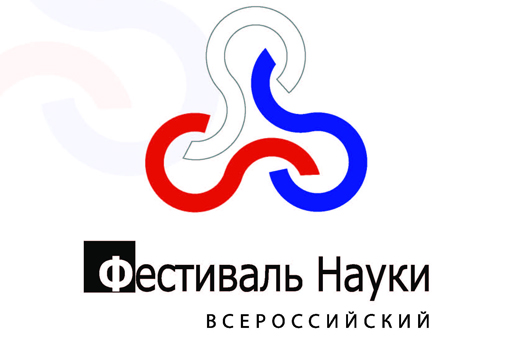 Фестиваль науки
Более половины гостей Фестиваля Науки узнали о проведении данного мероприятия от своих друзей, родителей, коллег, преподавателей в учебных заведениях
количество респондентов – 380
Результаты опроса «Фестиваль науки-2013», 11-12октября
38% респондентов считают, что Фестиваль науки помогает школьникам с определением будущей профессии
количество респондентов – 380
Результаты опроса «Фестиваль науки-2013», 11-12октября
ЧТО ПОНРАВИЛОСЬ И ЧТО НЕ ПОНРАВИЛОСЬ
количество респондентов – 380
Результаты опроса «Фестиваль науки-2013», 11-12 октября
TOP-13 наук наиболее интересных для гостей Фестиваля и TOP-11 стендов, которые их представляют
количество респондентов – 380
Результаты опроса «Фестиваль науки-2013», 11-12 октября
84% респондентов оценили уровень организации Фестиваля Науки на “хорошо” и “отлично”, а посетили данное мероприятие они вот с какими целями:
количество респондентов – 380
Результаты опроса «Фестиваль науки-2013», 11-12 октября
64% респондентов считают, что наука не нуждается в популяризации
количество респондентов – 380
Результаты опроса «Фестиваль науки-2013», 11-12 октября
Более половины опрошенных считают, что высшее образование открывает большие перспективы в жизни
количество респондентов – 360
Результаты опроса «Фестиваль науки-2013», 11-12 октября
Вопросы о Болонской системе обучения до сих пор ставят респондентов в затруднительное положение
количество респондентов – 380
Результаты опроса «Фестиваль науки-2013», 11-12 октября
ПОЛОЖИТЕЛЬНЫЕ И ОТРИЦАТЕЛЬНЫЕ СТОРОНЫ ЕГЭ
количество респондентов – 380
Результаты опроса «Фестиваль науки-2013», 11-12 октября
РЕСПОНДЕНТЫ
количество респондентов – 380
Результаты опроса «Фестиваль науки-2013», 11-12 октября